DEPARTMENT OF MBA FM
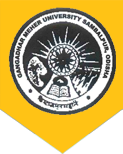 Gangadhar meher university
sambalpur, Odisha, pin-768004
2016-2017
BUSINESS AND FINANCIAL ENVIRONMENT
ASSIGNMENT ON:
MONETARY POLICY IN INDIA
KSHIRASINDHU BAG
MBA FM 1ST YEAR
      Roll No: UPC16MFM-040
      GM University, Sambalpur
CONTENTS:
Meaning
Types
Objectives
Instruments
Limitations
Conclusion
MEANING:
Monetary policy is the process by which monetary authority of a country, generally a central bank controls the supply of money in the economy by its control over interest rates in order to maintain price stability and achieve high economic growth. In India, the central monetary authority is the Reserve Bank of India (RBI). It is so designed as to maintain the price stability in the economy.
TYPES OF MONETARY POLICY
EXPANSIONARY MONETARY POLICY
CONTRACTIONARY MONETARY POLICY

	Expansionary monetary policy is appropriate when the economy is in recession and unemployment is a problem. The goal of expansionary monetary policy is to reduce unemployment.
     To increase the money supply the RBI can:
Buy government bonds(open market purchase)
Lower the interest rate.
Lower the reserve ratio.
CONTRACTIONARY MONETARY POLICY:
		
	It is appropriate when economy is in expansion and inflation is a problem. The goal of this is to reduce inflation.
     To decrease the money supply the RBI can:
Sell government bonds(an open market sell).
Raise the interest rate.
Raise the reserve ratio.
OBJECTIVES OF MONETARY POLICY:
PRICE STABILITY
	All the economics suffer from inflation and deflation. It can also be called as Price Instability. Both inflation are harmful to the economy. Thus, the monetary policy having an objective of price stability tries to keep the value of money stable. It helps in reducing the income and wealth inequalities.
CONTROLLED EXPANSION OF BANK CREDIT
	Bank credit is the aggregate amount of credit available to a person or business from a banking institution. It is the total amount of funds financial institutions provide to an individual or business
EXCHANGE RATE STABILITY : Exchange rate is the price of a home currency expressed in terms of any foreign currency. If this exchange rate is very volatile leading to frequent ups and downs in the exchange rate, the international community might lose confidence in our economy. The monetary policy aims at maintaining the relative stability in the exchange rate. The RBI by altering the foreign exchange reserves tries to influence the demand for foreign exchange and tries to maintain the exchange rate stability.
RAPID ECONOMIC GROWTH:
	The monetary policy can influence economic growth by controlling real interest rate and its resultant impact on the investment. If the RBI opts for a cheap or easy credit policy by reducing interest rates, the investment level in the economy can be encouraged. This increased investment can speed up economic growth
BALANCE OF PAYMENT (BOP )EQUILIBRIUM:
	Many developing countries like India suffers from the Disequilibrium in the BOP. The Reserve Bank of India through its monetary policy tries to maintain equilibrium in the balance of payments. The BOP has two aspects i.e. the 'BOP Surplus' and the 'BOP Deficit'. The former reflects an excess money supply in the domestic economy, while the later stands for stringency of money. If the monetary policy succeeds in maintaining monetary equilibrium, then the BOP equilibrium can be achieved.
FULL EMPLOYMENT:
	In simple words 'Full Employment' stands for a situation in which everybody who wants jobs get jobs. However it does not mean that there is a Zero unemployment. In that senses the full employment is never full. Monetary policy can be used for achieving full employment. If the monetary policy is expansionary then credit supply can be encouraged. It could help in creating more jobs in different sector of the economy
INSTRUMENTS OF MONETARY POLICY
QUANTITATIVE MEASURE OF MONETRY POLICY:
OPEN MARKET OPERATIONS
	An open market operation is an instrument of monetary policy which involves buying or selling of government securities from or to the public and banks. This mechanism influences the reserve position of the banks, yield on government securities and cost of bank credit. The RBI sells government securities to control the flow of credit and buys government securities to increase credit flow. Open market operation makes bank rate policy effective and maintains stability in government securities market.
CASH RESERVE RATIO
	Cash Reserve Ratio is a certain percentage of bank deposites which banks are required to keep with RBI in the form of reserves or balances. Higher the CRR with the RBI lower will be the liquidity in the system and vice versa. RBI is empowered to vary CRR between 15 percent and 3 percent. As of 4 October 2016, the CRR is 4.00 percent.
STATUTORY LIQUIDITY RATIO
	Every financial institution has to maintain a certain quantity of liquid assets with themselves at any point of time of their total time and demand liabilities. These assets have to be kept in non cash form. The ratio of the liquid assets to time and demand assets is termed as the Statutory liquidity ratio. The current SLR is 20.75%.
BANK RATE POLICY
	The bank rate, also known as the discount rate, is the rate of interest charged by the RBI for providing funds or loans to the banking system. This banking system involves commercial and co-operative banks, Industrial Development Bank of India, IFC, EXIM Bank, and other approved financial institutes. Funds are provided either through lending directly or discounting or buying money market instruments like commercial bills and treasury bills. Increase in Bank Rate increases the cost of borrowing by commercial banks which results in the reduction in credit volume to the banks and hence declines the supply of money. Increase in the bank rate is the symbol of tightening of RBI monetary policy. As of October 04, 2016 bank rate is 6.75 percent.
QUALITATIVE MEASURE OF MONETARY POLICY:
CREDIT CEILING
	In this operation RBI issues prior information or direction that loans to the commercial banks will be given up to a certain limit. In this case commercial bank will be tight in advancing loans to the public. They will allocate loans to limited sectors. Few examples of ceiling are agriculture sector advances, priority sector lending.
CREDIT AUTHORIZATION SCHEME
	Credit Authorization Scheme was introduced in November, 1965 when P C Bhattacharya was the chairman of RBI. Under this instrument of credit regulation RBI as per the guideline authorizes the banks to advance loans to desired sectors. 
MORAL SUASION
	Moral Suasion is just as a request by the RBI to the commercial banks to take so and so action and measures in so and so trend of the economy. RBI may request commercial banks not to give loans for unproductive purpose which does not add to economic growth but increases inflation.
REPO RATE
	 Repo rate is the rate at which the RBI lends money to commercial banks in the event of any shortfall of funds. Repo rate is used by RBI to control inflation. In the event of inflation, RBI increases repo rate as this acts as a disincentive for commercial banks to borrow from RBI. This ultimately reduces the money supply in the economy and thus helps in arresting inflation. 
REVERSE REPO RATE 
	Reverse repo rate is the rate at which the RBI borrows money from commercial banks within the country. It is a monetary policy instrument which can be used to control the money supply in the country.  An increase in reverse repo rate means that commercial banks will get more incentives to park their funds with the RBI, thereby decreasing the supply of money in the market.
AS PER 4 OCTOBER 2016, THE KEY INDICATORS ARE:
LIMITATIONS
Non-monetised sector.
Non-banking financial institution.
Unorganised financial markets.
CONCLUSION
To conclude, monetary policy is helpful in attaining growth with stability. However, there re challenges in maintaining the momentum.
We need to make the growth meaningful to the millions of poor and unemployed.
Six most important challenges are agricultural growth, infrastructure development, fiscal consolidation, social infrastructure particularly primary education and  basic health, managing globalisation and good governance.
The conduct of monetary policy will continue to provide support to these areas.
Stability, especially price and financial stability; will undoubtedly facilitate accelerated growth.
THANK YOU